5.3 S.F.DIAGRAM OF FIXED & BASE-ISOLATED 4, 6 & 9 STOREYED BUILDING
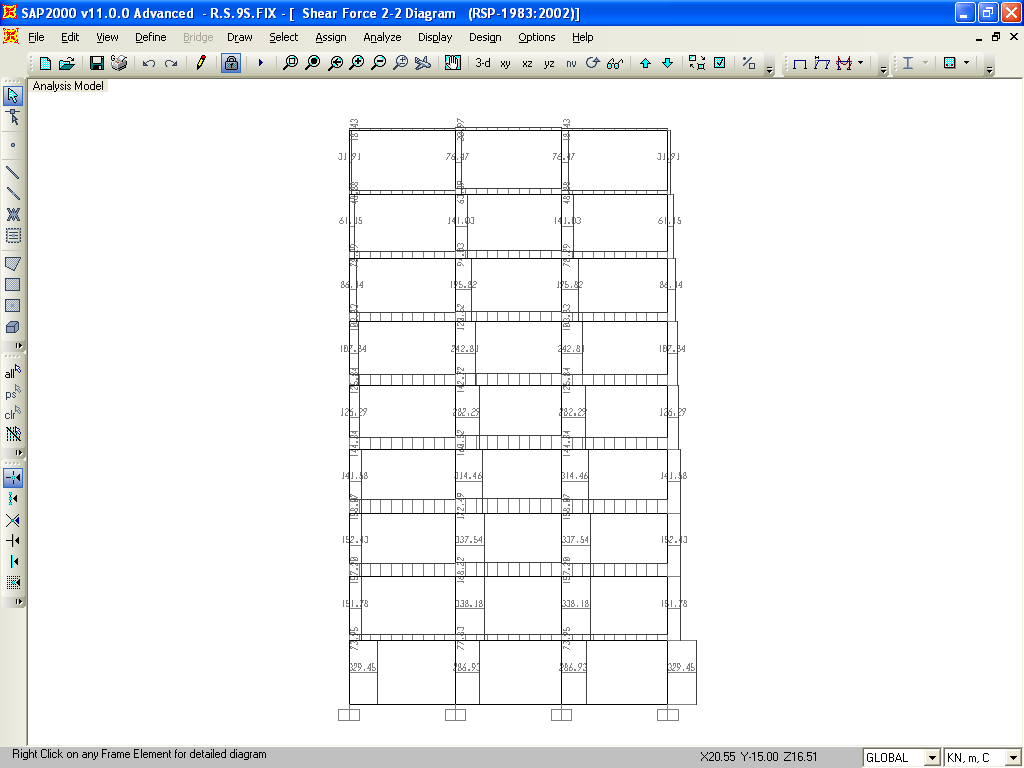 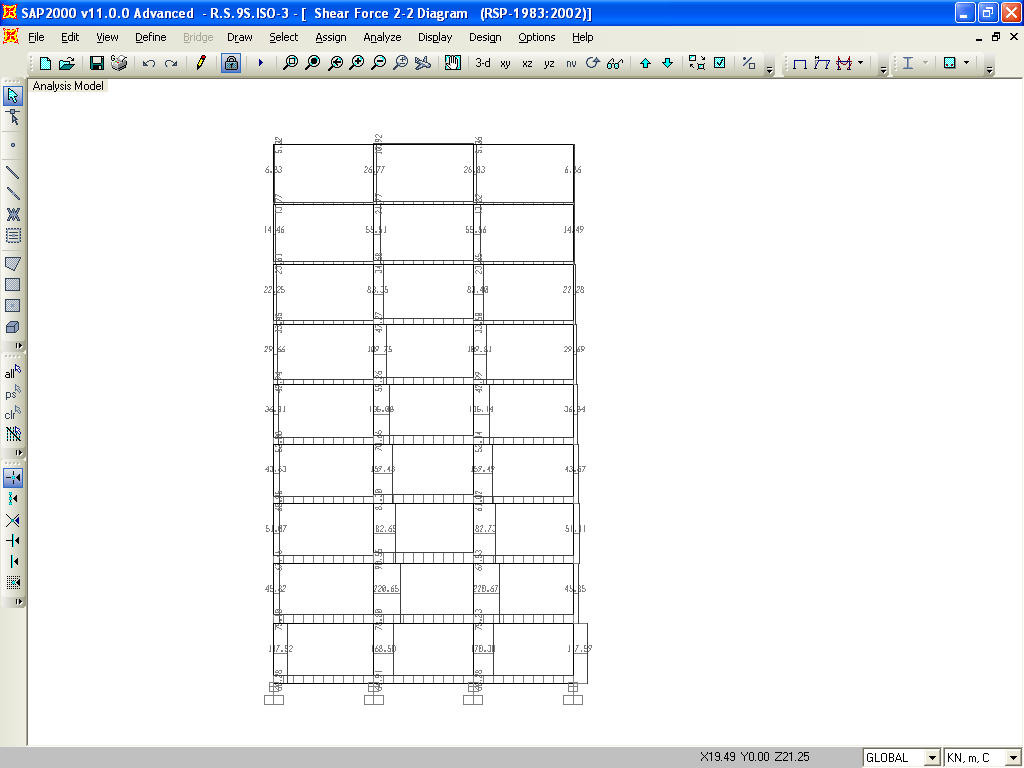 Fig 5.11
S.F.DIAGRAM OF BASE-ISOLATED 9 STOREY BUILDING
S.F.DIAGRAM OF FIXED BASE 9 STOREY BUILDING
RSP 1893-2022 PART-I CASES COMPARISION
71
1
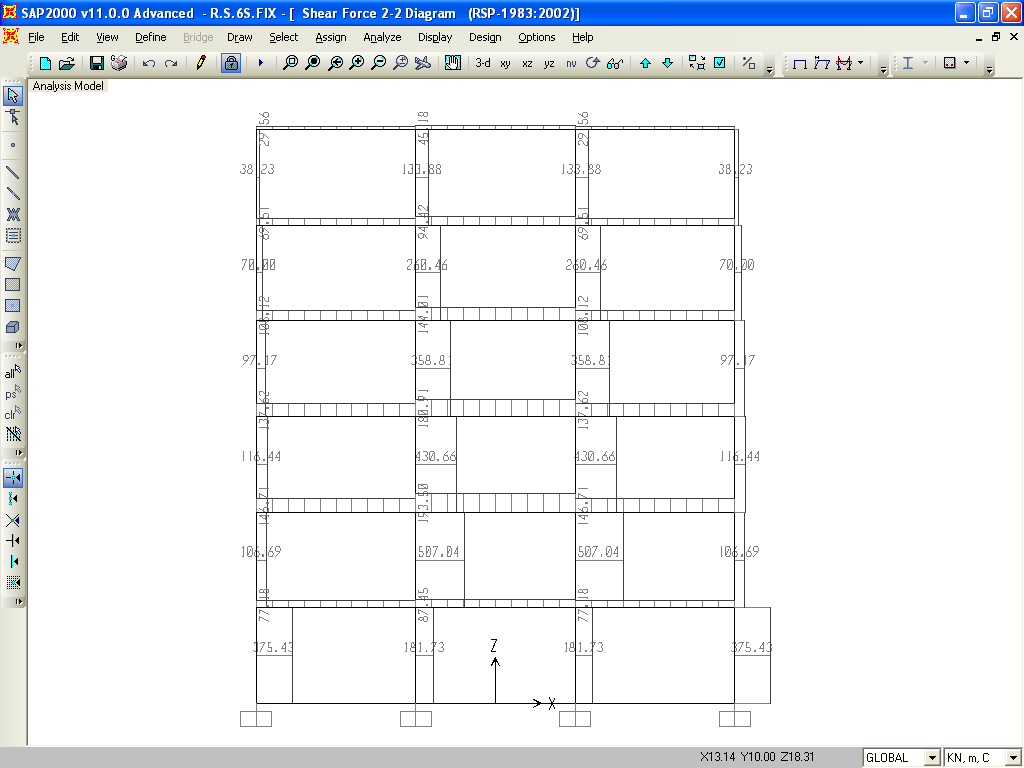 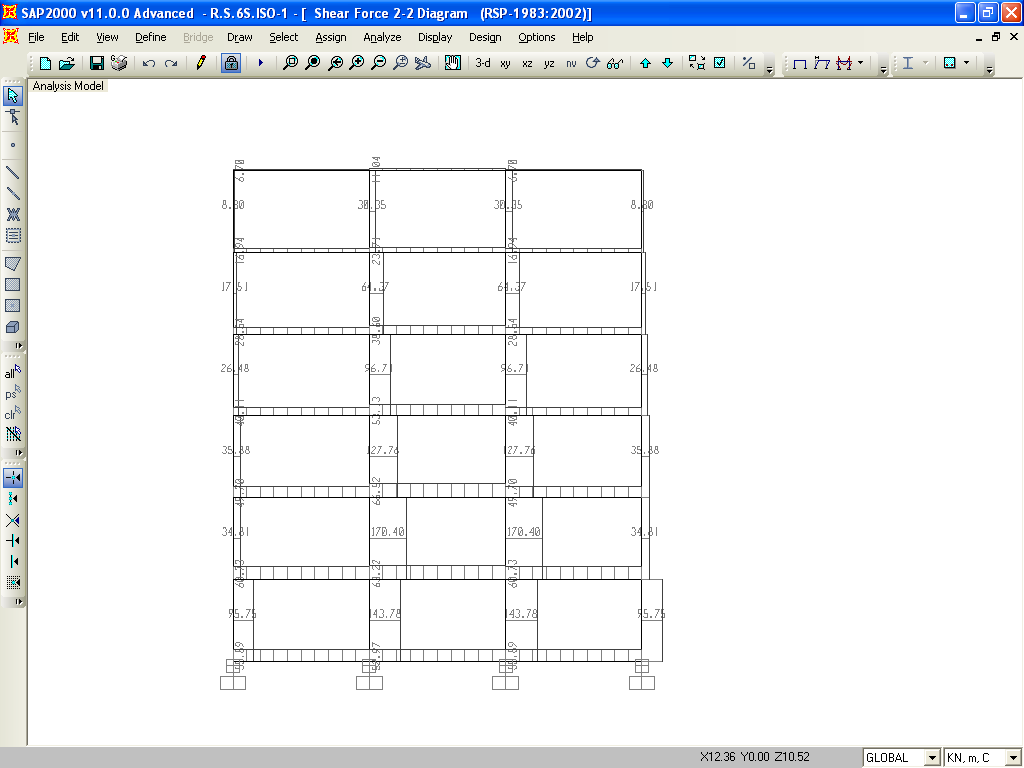 S.F.DIAGRAM OF FIXED BASE 6 STOREY BUILDING
S.F.DIAGRAM OF BASE-ISOLATED 6 STOREY BUILDING
Fig 5.12
RSP 1893-2002 PART-I CASES COMPARISION
72
2
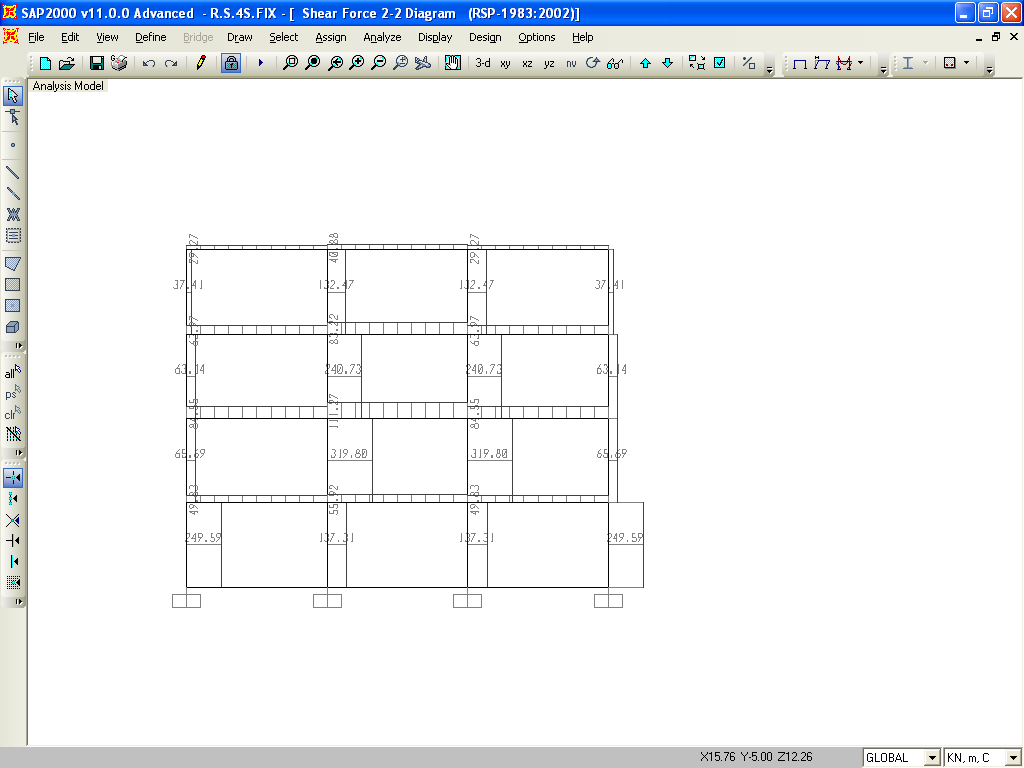 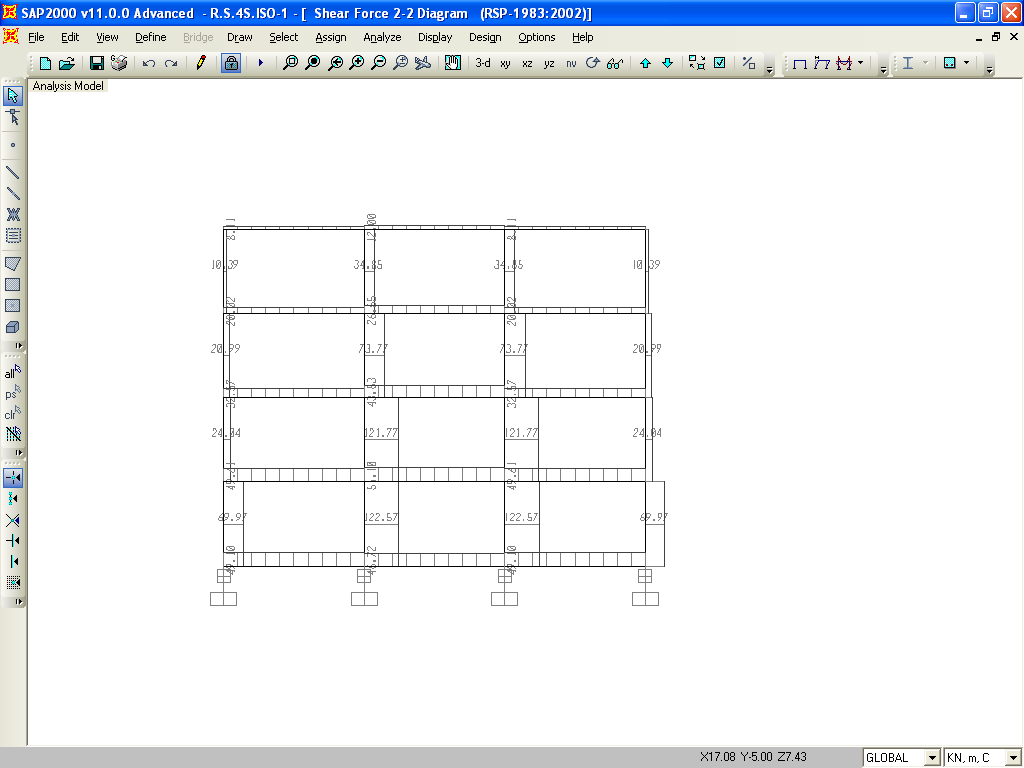 S.F.DIAGRAM OG FIXED BASE 4 STOREY BUILDING
Fig 5.13
S.F.DIAGRAM OF BASE-ISOLATED 4 STOREY BUILDING
73
3
5.4   B.M. DIAGRAM OF FIXED AND BASE-ISOLATED 4, 6 & 9 STOREYED BUILDINGS
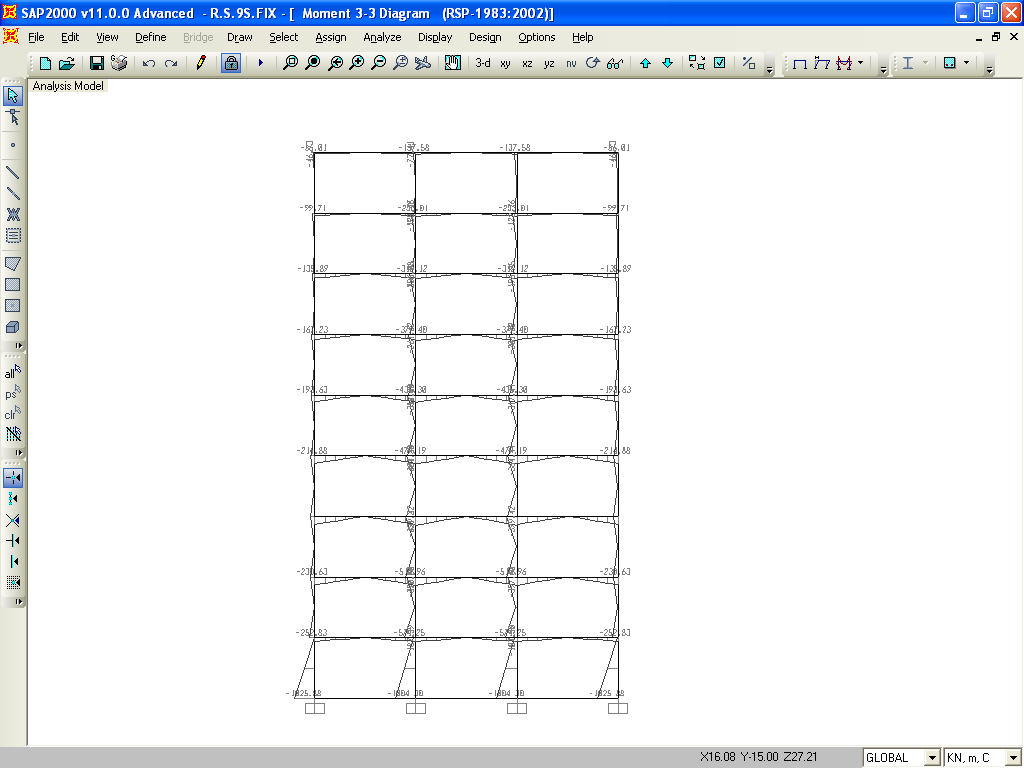 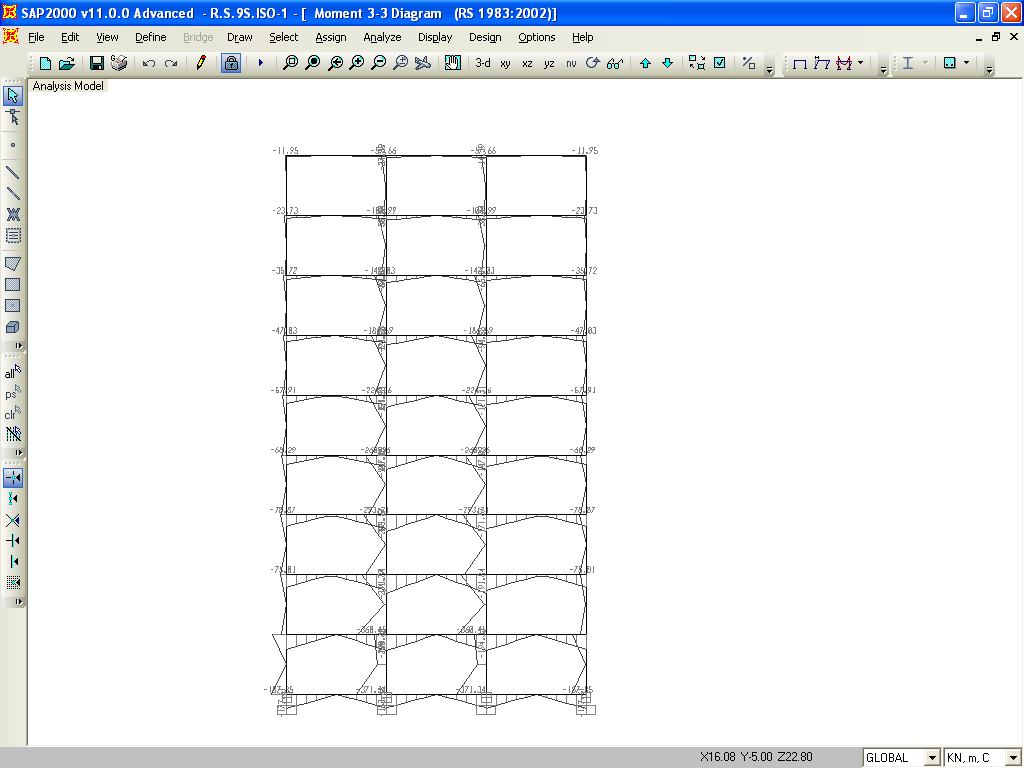 B.M.DIAGRAM OF FIXED BASE 9 STOREY BUILDING
Fig 5.14
S.F.DIAGRAM OF BASE-ISOLATED 4 STOREY BUILDING
RSP 1893-2002 PART-I, CASES COMPARISION
74
4
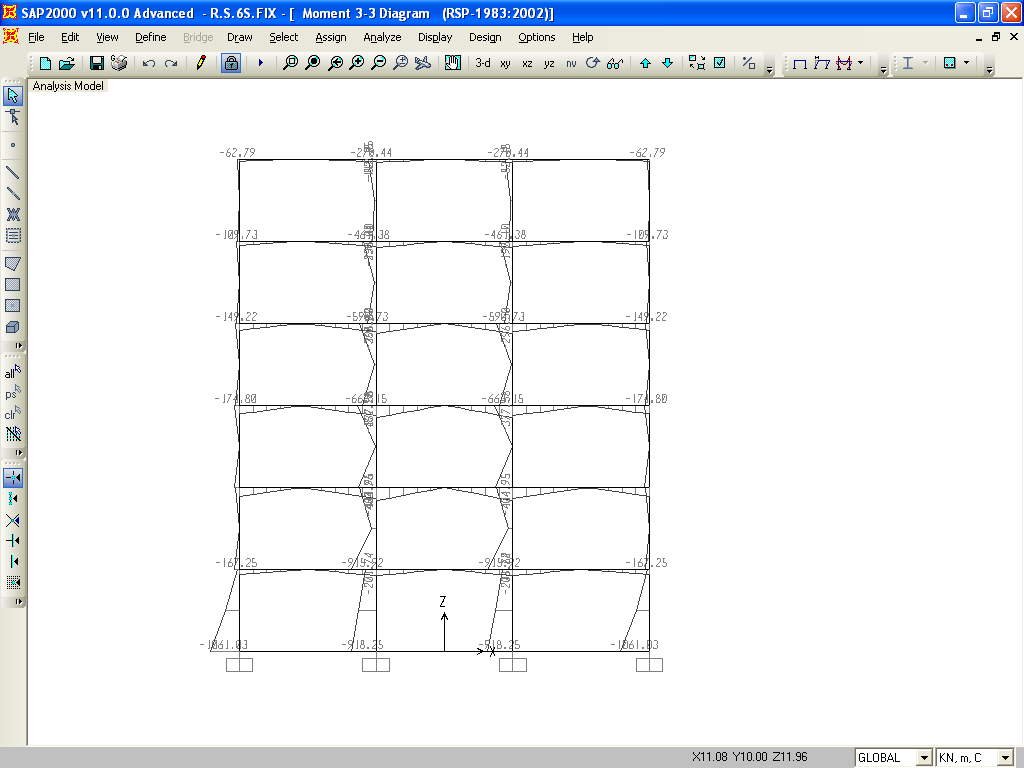 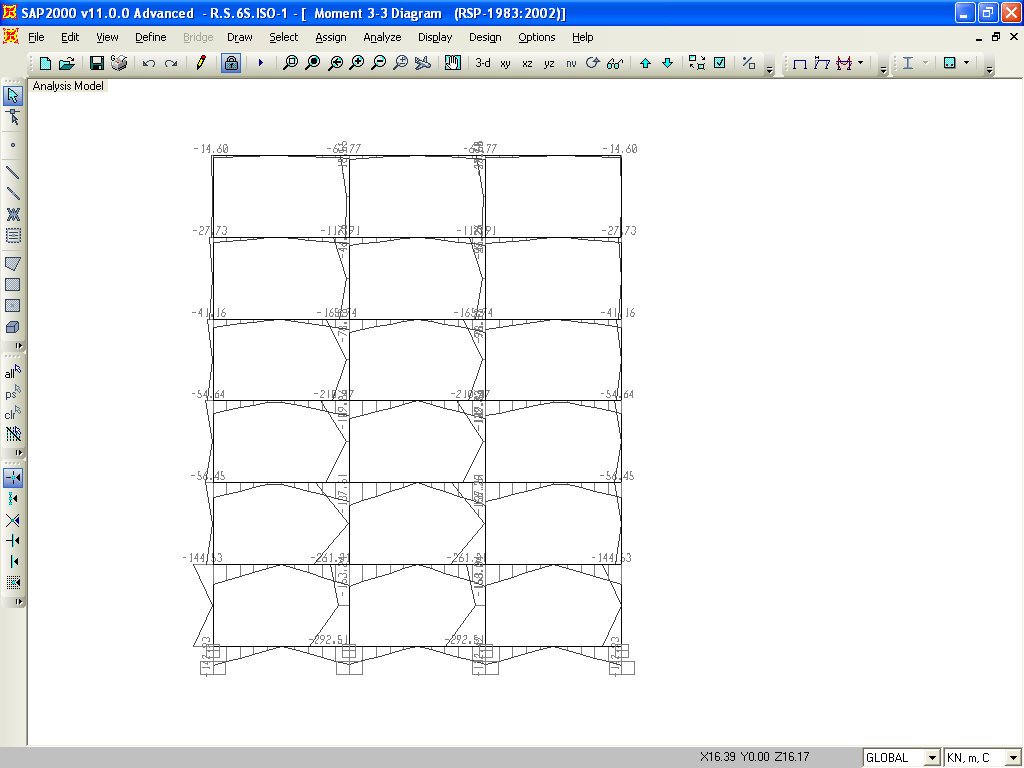 Fig 5.15
B.M.DIAGRAM OF FIXED BASE 6 STOREY BUILDING
B.M.DIAGRAM OF BASE-ISOLATED 6 STOREY BUILDING
RSP 1893-2002 PART –I  CASES COMPARISION
75
5
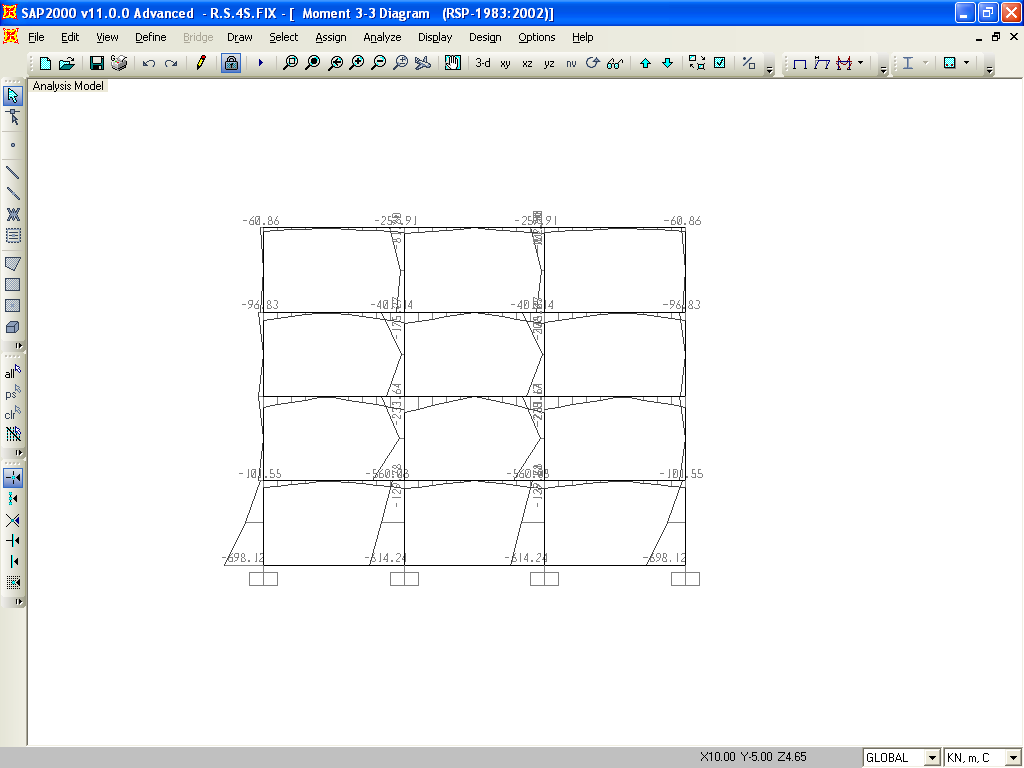 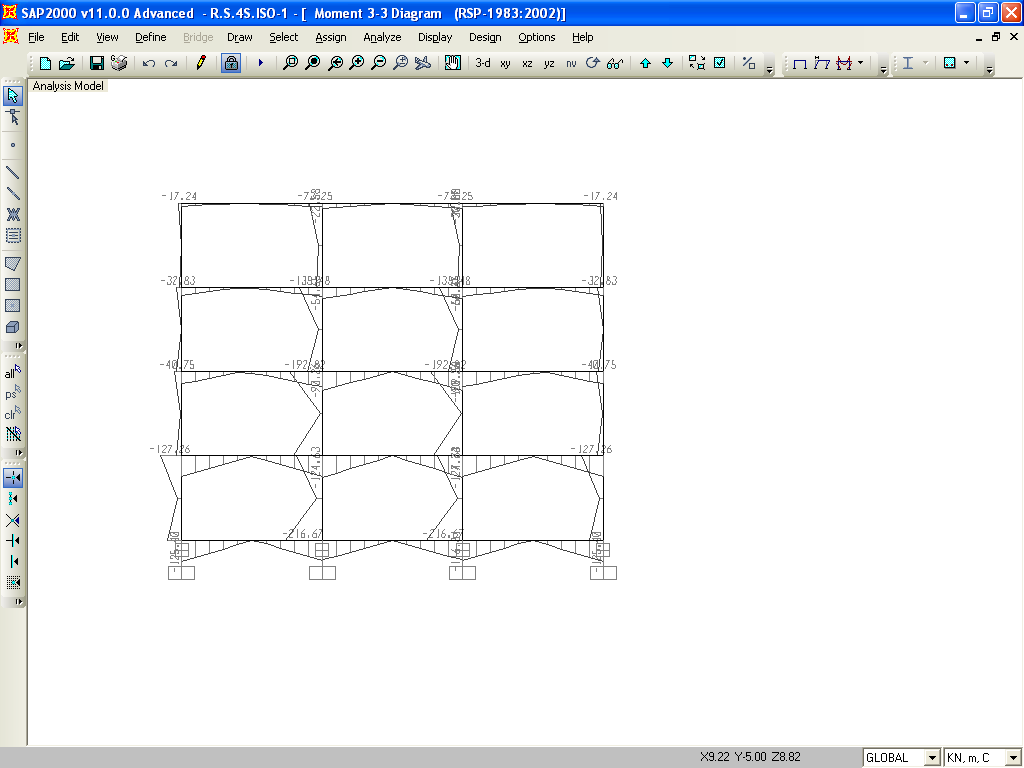 B.M.DIAGRAM OF FIXED BASE 4 STOREY BUILDING
Fig 5.16
B.M.DIAGRAM OF BASE-ISOLATED 4 STOREY BUILDING
RSP 1893-2002 PART-I CASES COMPARISION
76
6
5.5 PERFORMENCE POINTS OF FIXED AND BASE-ISOLATED 4, 6 & 9 STOREYED BUILDINGS [RSP CASES]
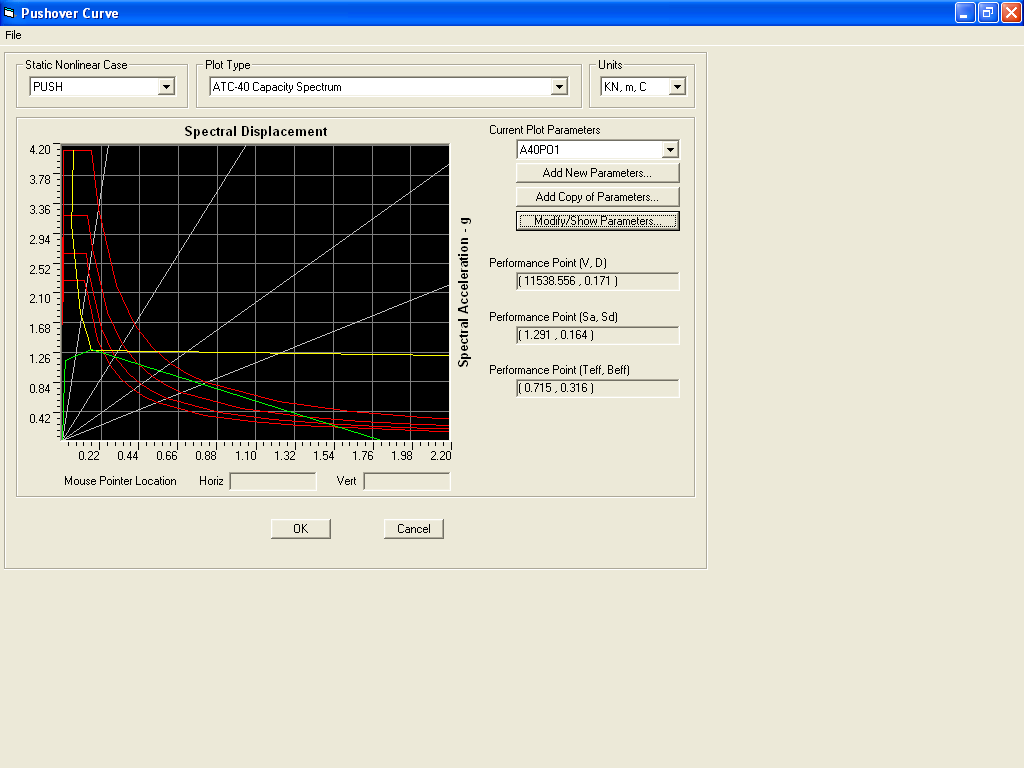 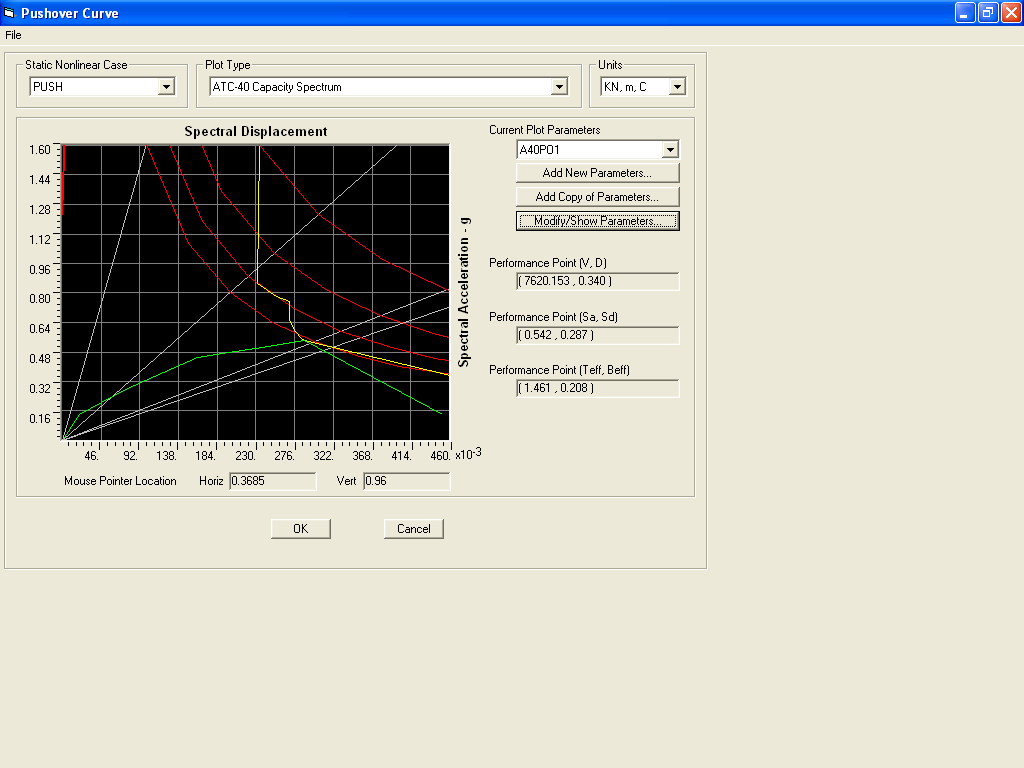 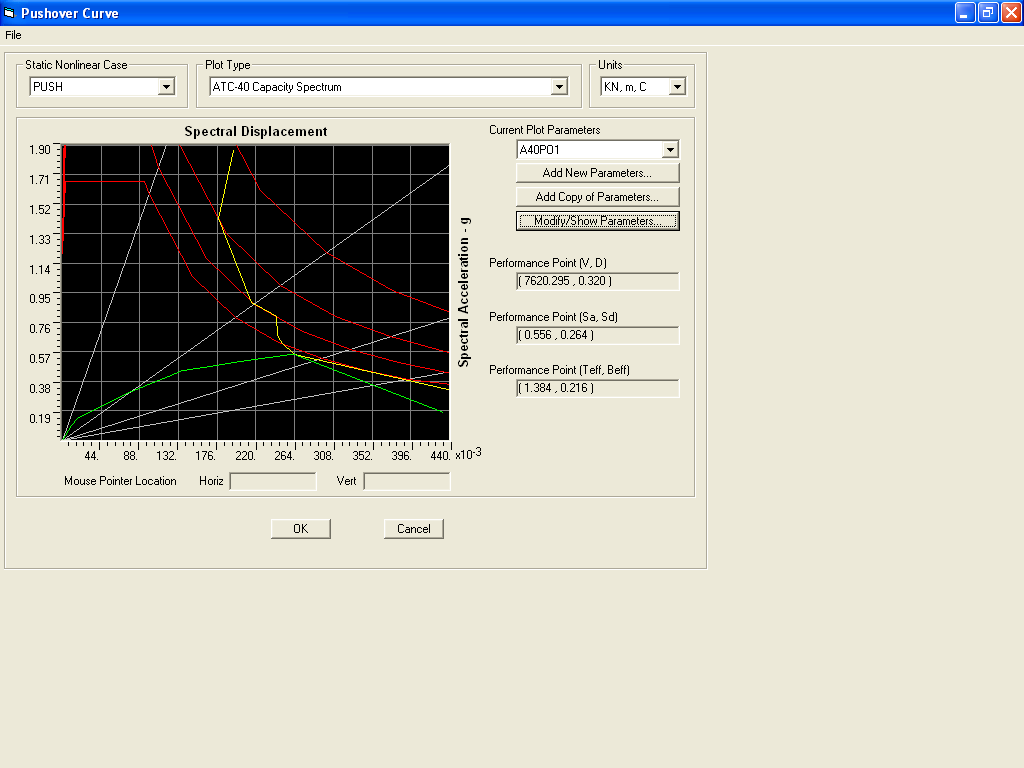 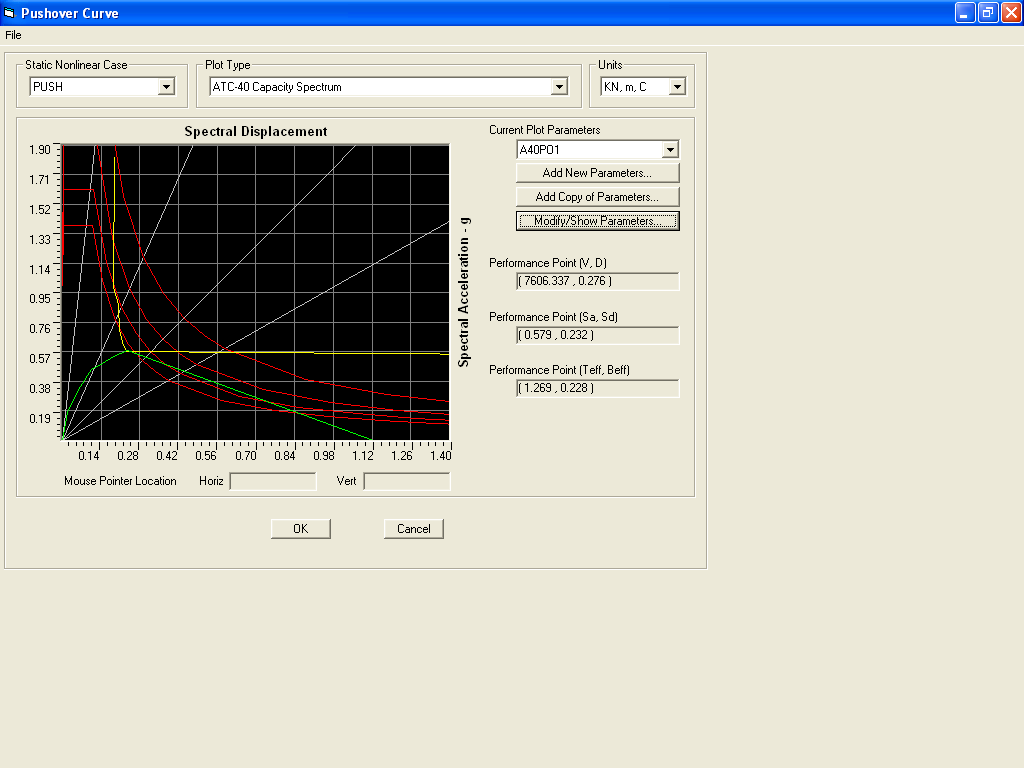 FOUR STOREY BUILDING WITH FIXED BASE
FOUR STOREY BUILDING WITH EQUAL STIFFNESS ISOLATORS BASE
FOUR STOREY BULDING WITH UNEQUAL STIFFNESS OF ISOLATORS BASE
FOUR STOREY BUILDING WITH STIFFNESS OF ISOLATORS IN THE RATIO OF COL .MASS
Parameters of Performance Points of   Four Storey Buildings with different base conditions
WHERE V = Base shear, D= Displacement, Sa = Acceleration Spectrum, Sd = Displacement Spectrum, Teff = Effective time and Beff = Effective Damping
                                   COMPARISION OF RSP CASES FOUR STOREY BUILDINGS’S PERFORMENCE POINTS WITH DIFFERENT BASE CONDITIONS
Fig 5.17
77
7
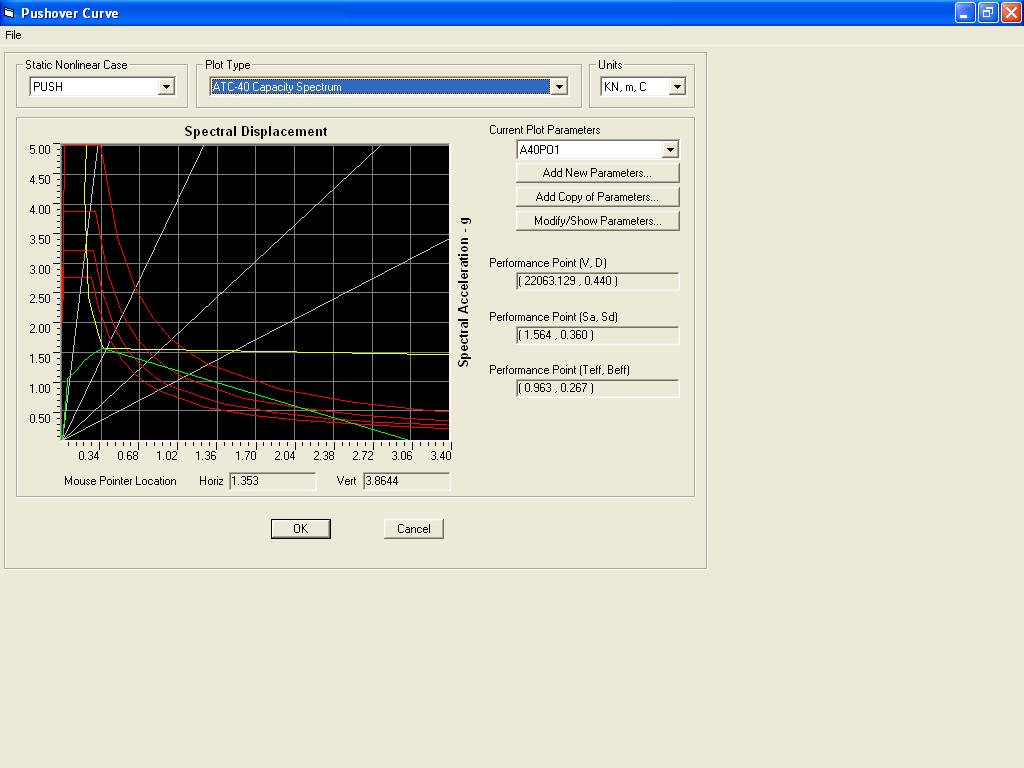 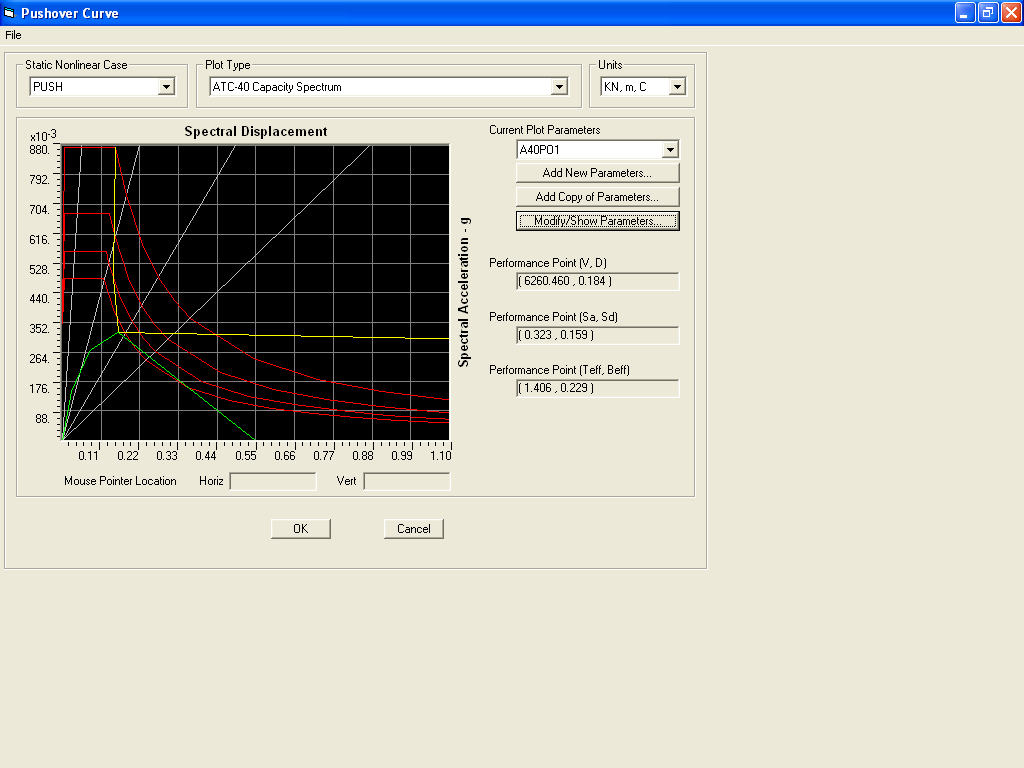 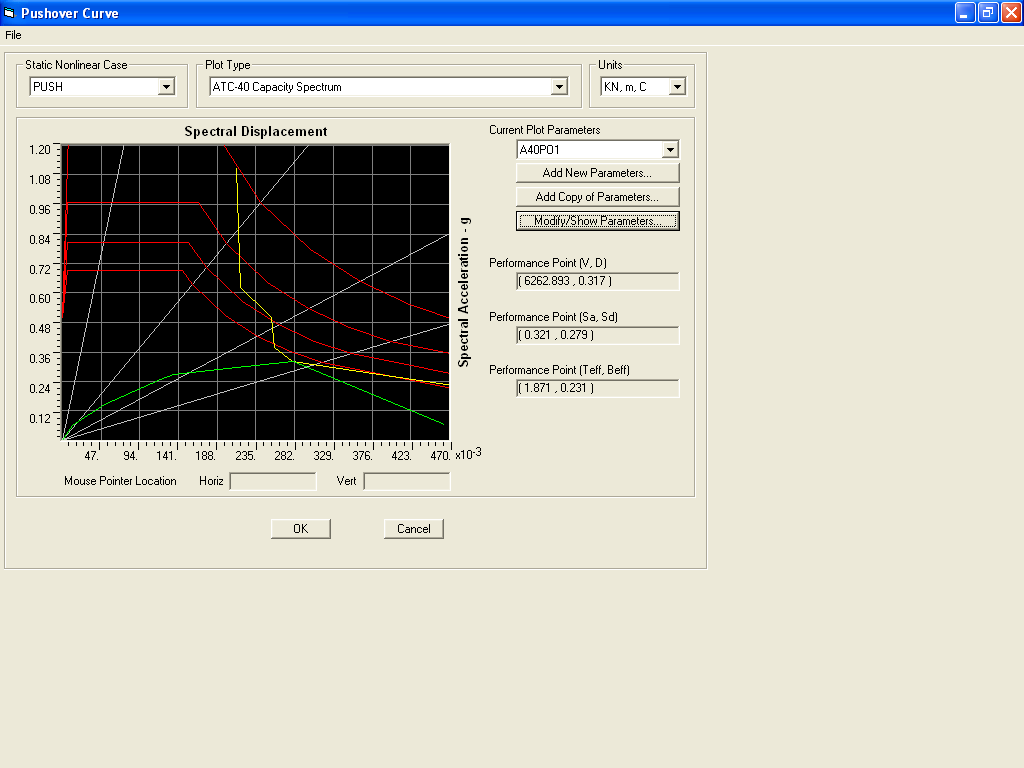 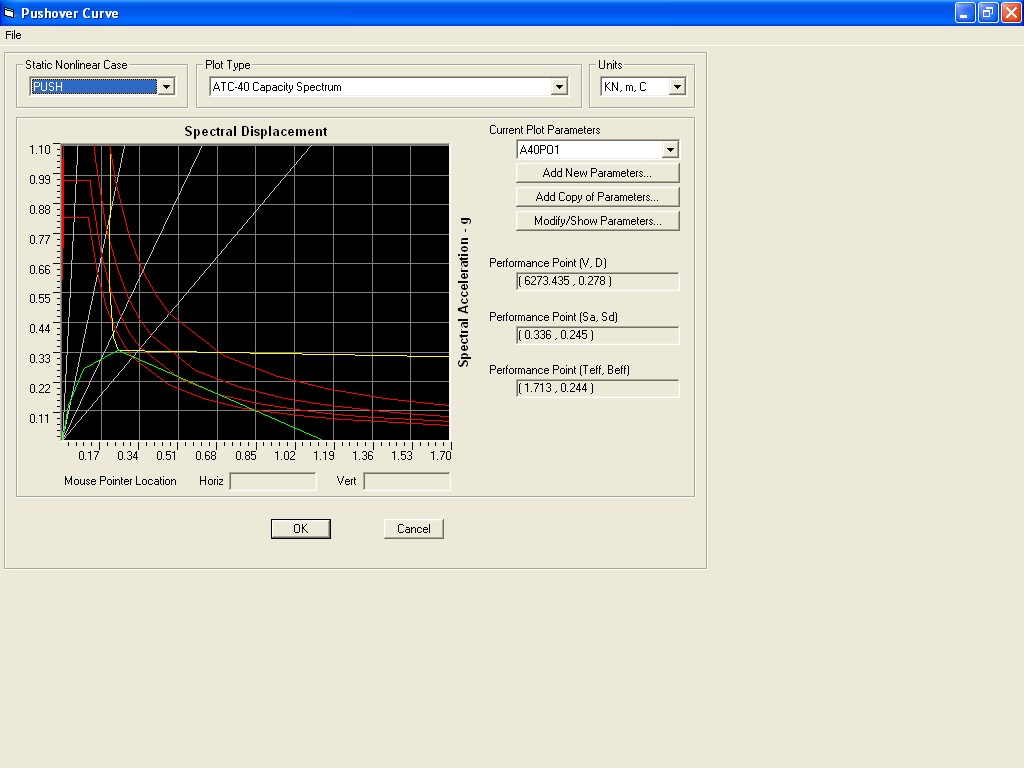 Fig 5.18
SIX STOREY BUILDING WITH FIXED BASE
SIX STOREY BUILDING WITH EQUAL STIFFNESS ISOLATORS BASE
SIX STOREY BULDING WITH UNEQUAL STIFFNESS OF ISOLATORS BASE
FOUR STOREY BUILDING WITH STIFFNESS OF ISOLATORS IN THE RATIO OF COL .MASS
Parameters of Performance Points of Six Storey Buildings with different base conditions
WHERE V = Base shear, D= Displacement, Sa = Acceleration Spectrum, Sd = Displacement Spectrum, Teff = Effective time and Beff = Effective Damping
                                   COMPARISION OF RSP CASES SIX STOREY BUILDINGS’S PERFORMENCE POINTS WITH DIFFERENT BASE CONDITIONS
78
8
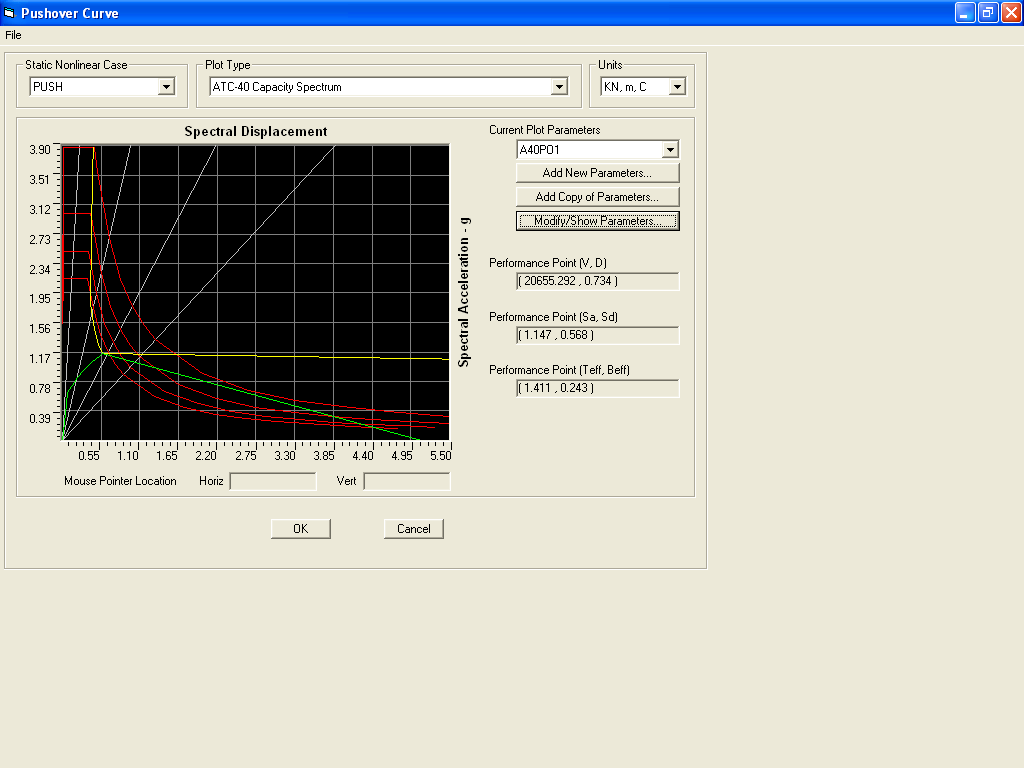 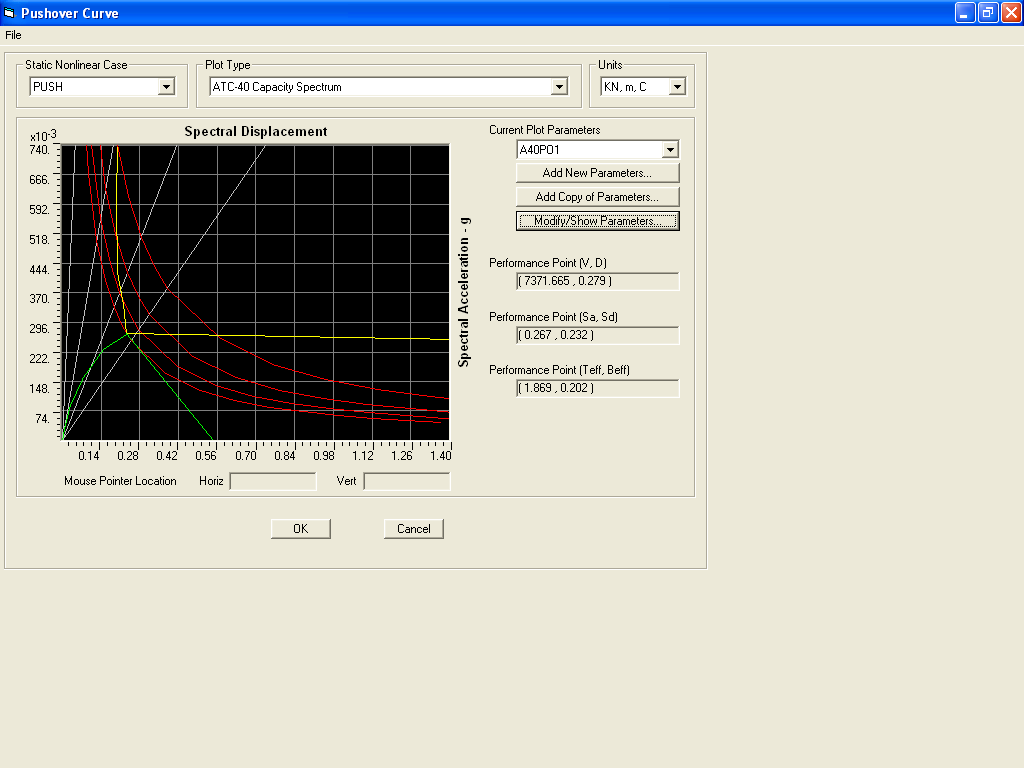 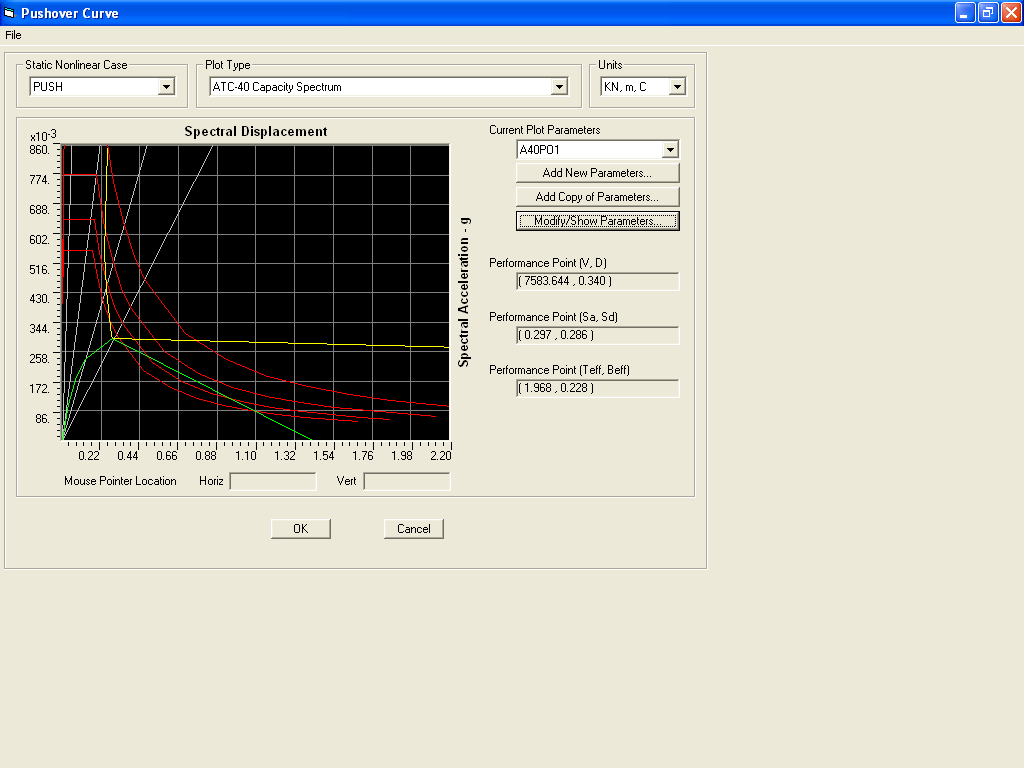 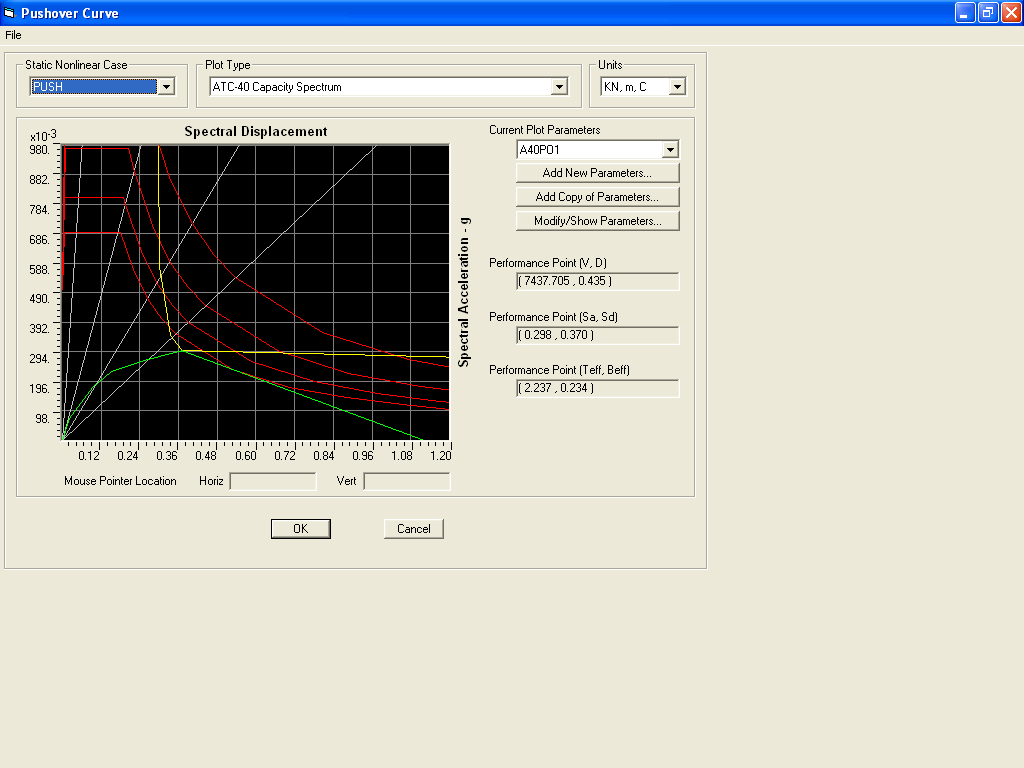 NINE STOREY BUILDING WITH FIXED BASE
NINE STOREY BUILDING WITH EQUAL STIFFNESS ISOLATORS BASE
NINESTOREY BULDING WITH UNEQUAL STIFFNESS OF ISOLATORS BASE
NINE STOREY BUILDING WITH STIFFNESS OF ISOLATORS IN THE RATIO OF COL .MASS
Parameters of Performance Points of 6 Storey Buildings with different base conditions
WHERE V = Base shear, D= Displacement, Sa = Acceleration Spectrum, Sd = Displacement Spectrum, Teff = Effective time and Beff = Effective Damping
    COMPARISION OF RSP CASES NINE STOREY BUILDINGS’S PERFORMENCE POINTS WITH DIFFERENT BASE CONDITIONS
Fig 5.19
79
9